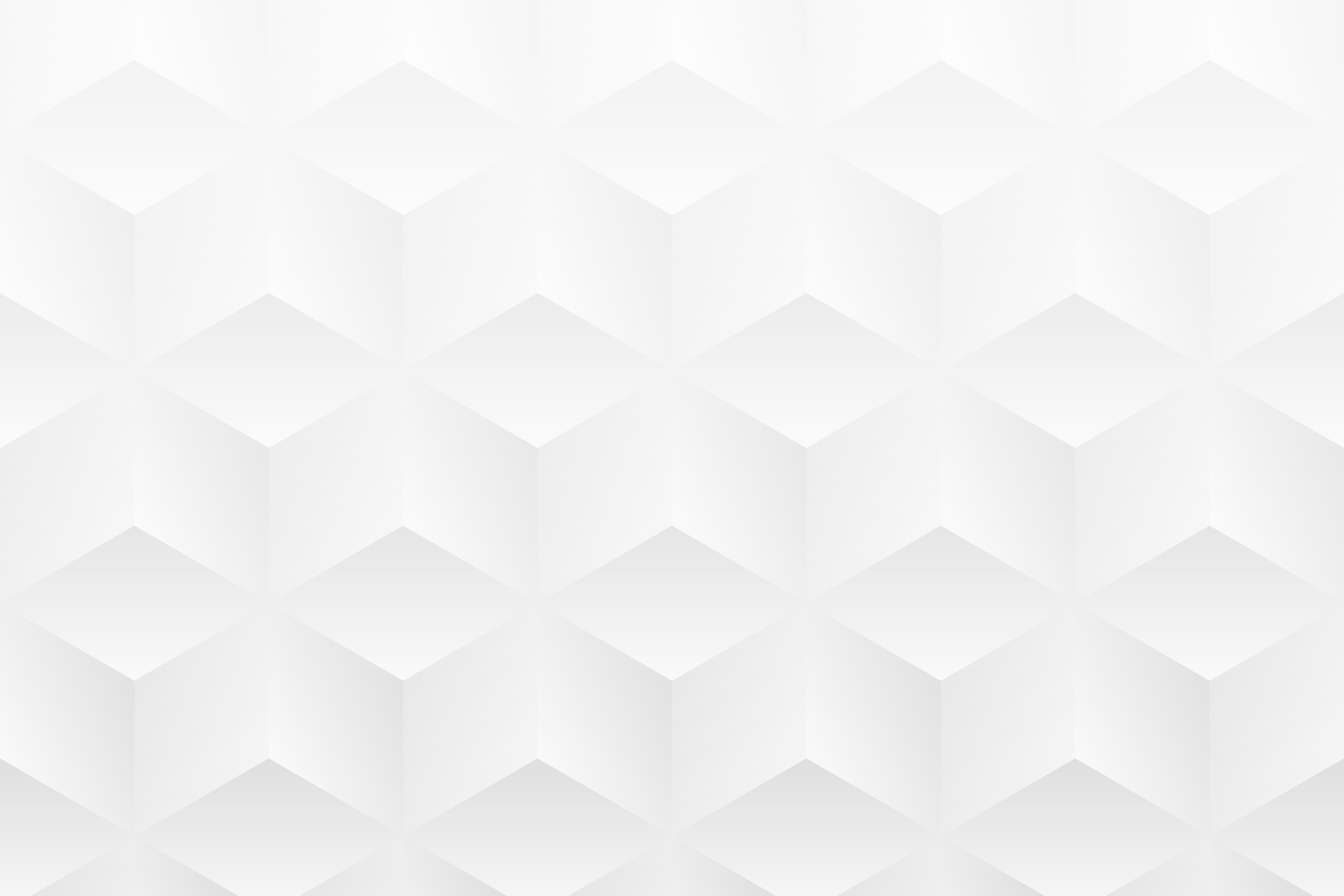 Projekt novostavby zadaného objektu v rozsahu projektu pro provedení stavby
Diplomová práce
Autor diplomové práce:		Bc. Markéta Fejtová
Vedoucí diplomové práce:		doc. Dr. Ing. Luboš Podolka
Oponent diplomové práce:		Ing. Michal Lávička
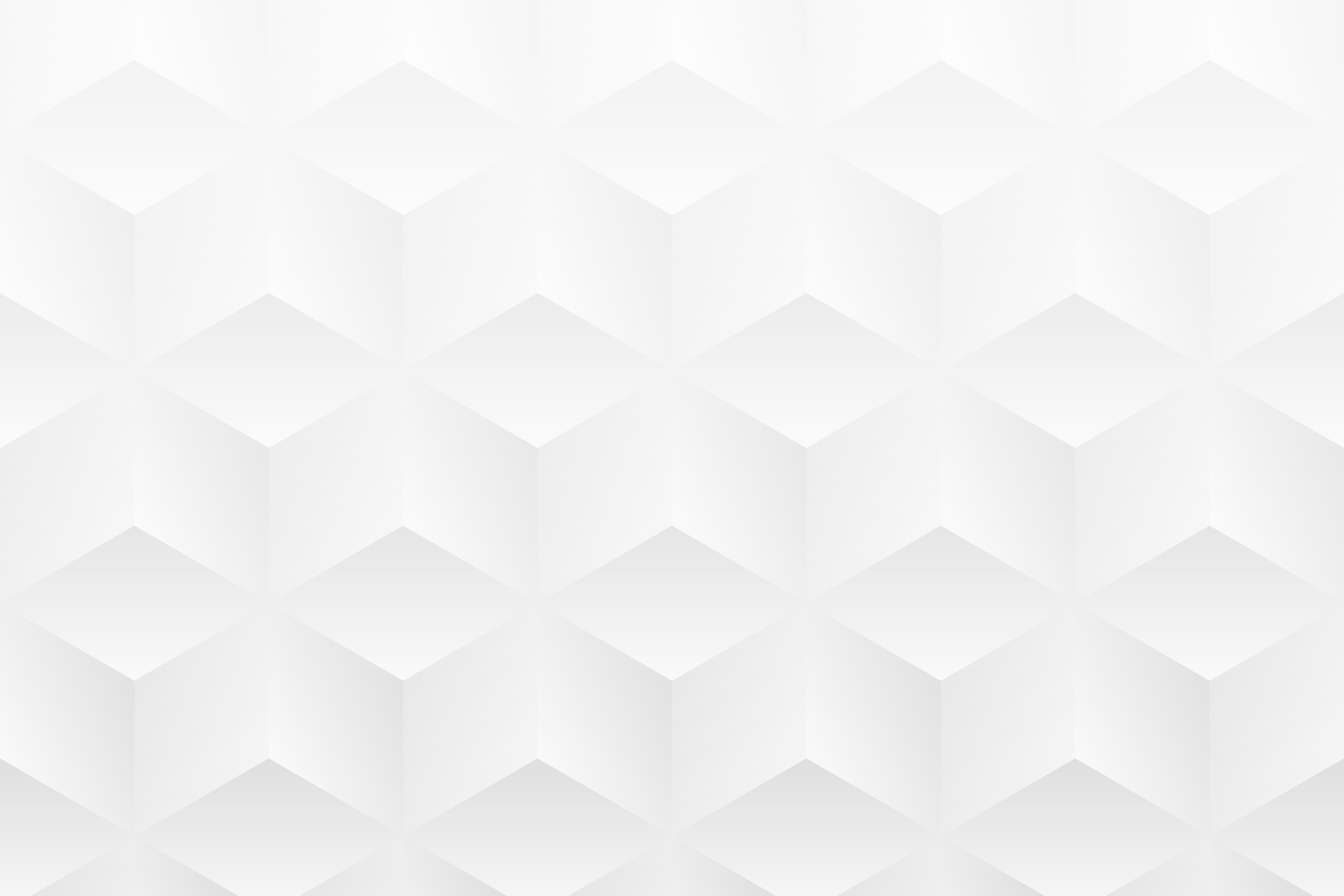 Obsah
Cíl práce
Motivace a důvody volby tématu
Vývoj projektu
Umístění objektu
Původní PD – 9/2018
Popis objektu
Konstrukční řešení objektu
Požárně bezpečnostní řešení
Technika prostředí staveb
Závěrečné shrnutí
Doplňující dotazy
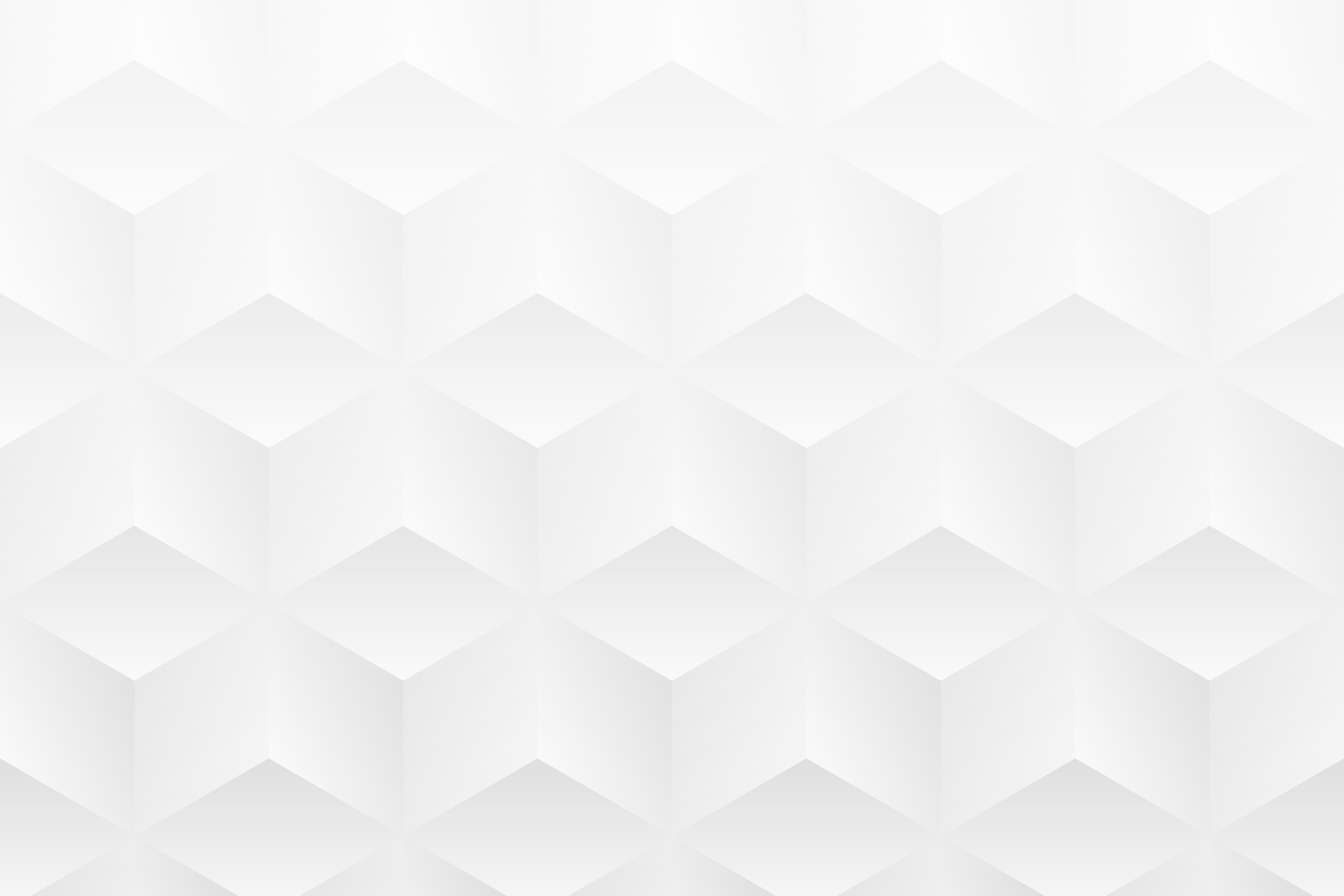 Cíl práce
,,Cílem práce je pro zadaný objekt (předána studie objektu, nebo projekt pro stavební povolení stavební část) vypracovat min. 4 části projektové dokumentace definované ve stavebním zákonu, tj. textovou i výkresovou část.“

Novostavba bytového domu v městské proluce

 D.1.1 Architektonicko-stavební řešení
 D.1.3 Požárně bezpečnostní řešení
 D.1.4 Technika prostředí staveb (ZTI, ÚT, elektroinstalace)
 Zařízení staveniště
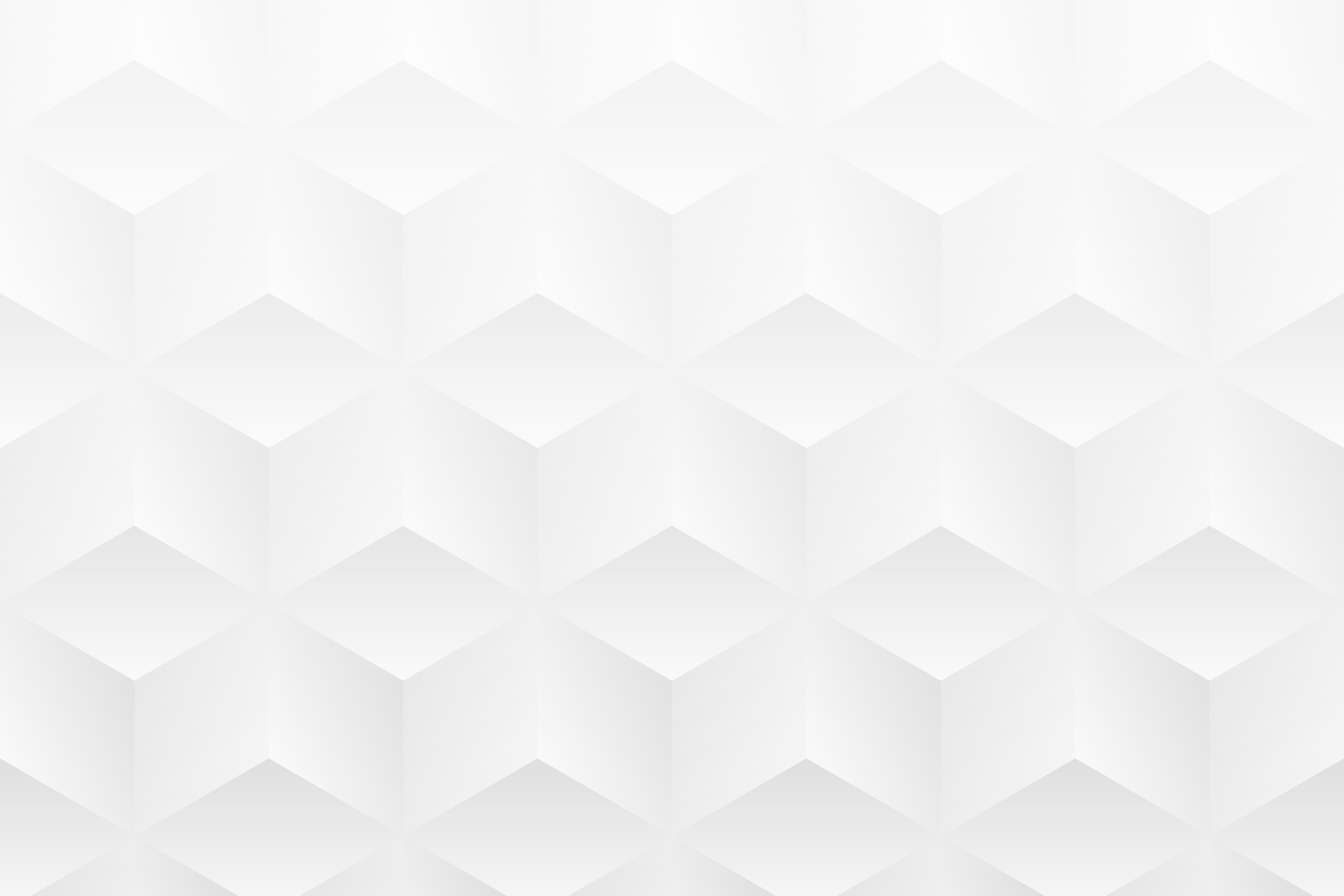 Motivace a důvody volby tématu
Rozšíření znalostí pro budoucí praxi
Nevhodnost původního návrhu
Vhodné realizační podmínky
Aktuálnost problematiky v této lokalitě
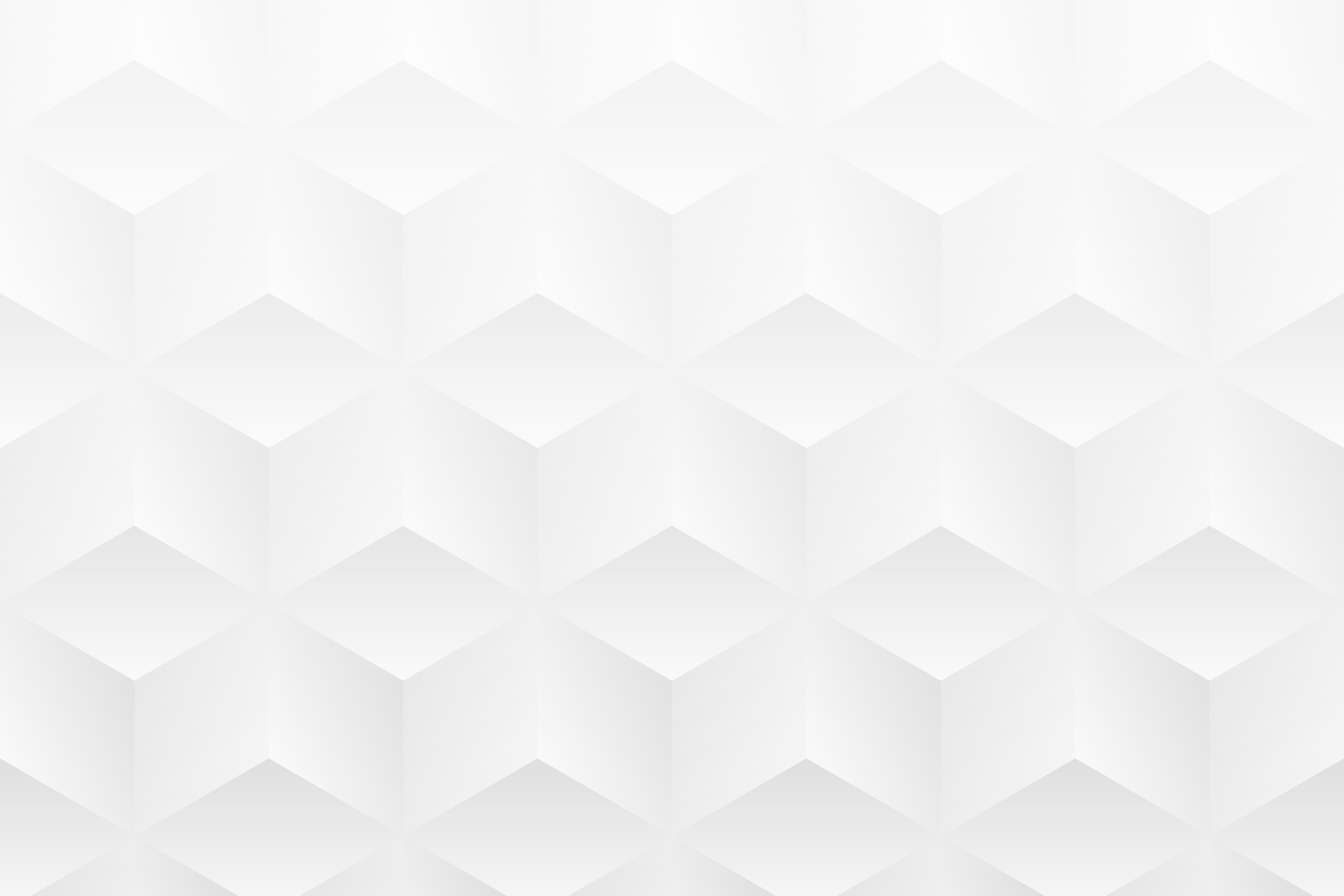 Vývoj projektu
Průzkum lokality
Zjištění nedostatků původní PD
Částečné zaměření sousedních objektů
Nové dispoziční řešení
Zpracování PD pro provedení stavby
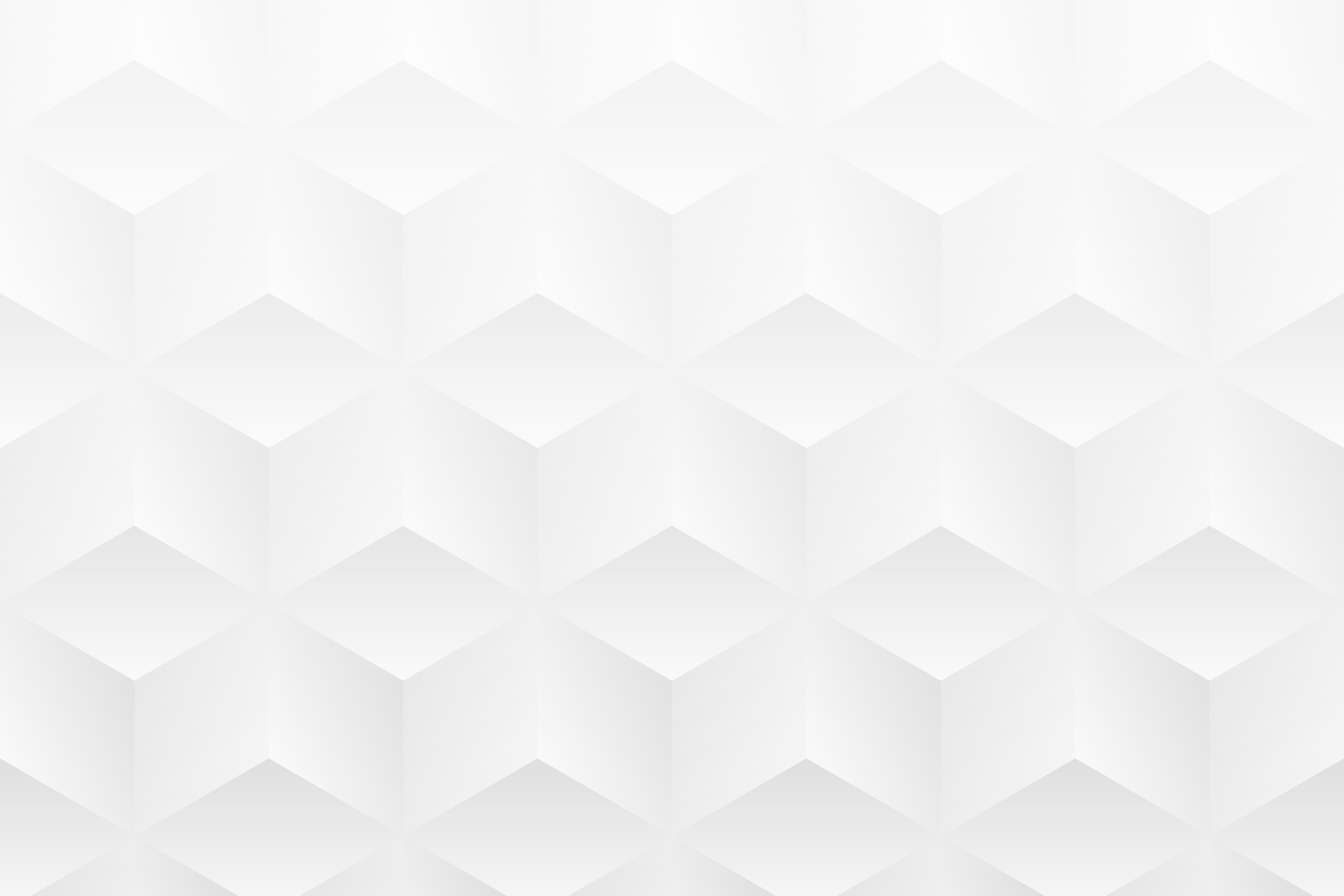 Umístění objektu
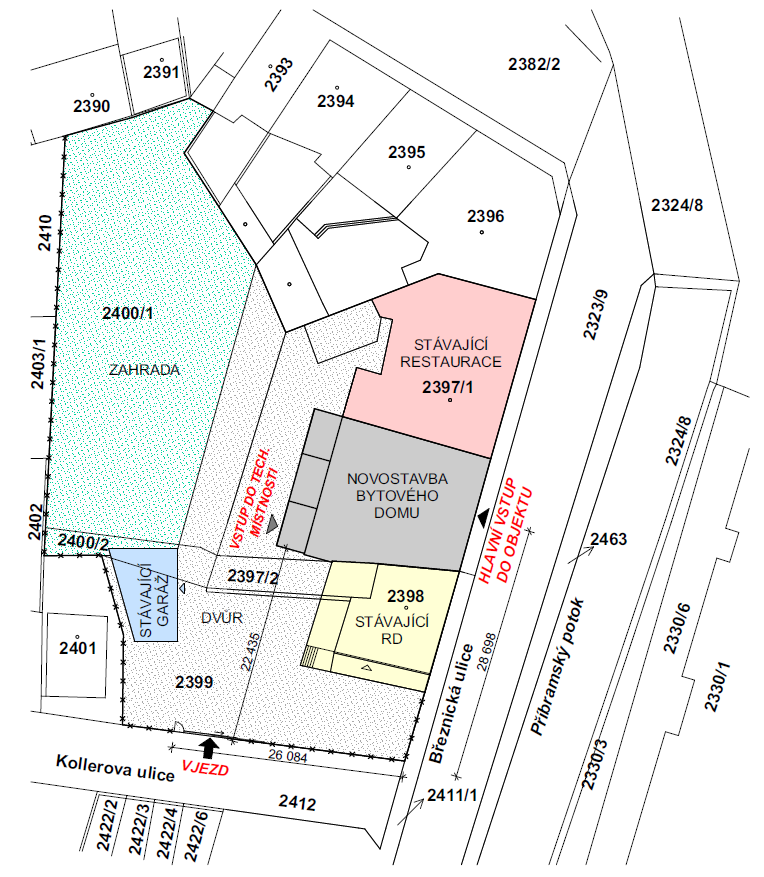 Město Příbram
Počet podlaží: částečně 1PP, 
3 NP
Počet bytů: 12 (28 obyvatel)
Březnická a Kollerova ulice
Druh stavby: Bytový dům
Zastavěná plocha: 305 m2
k. ú.: Příbram
parc. č.: 2397/1, 2397/2, 
2398, 2399, 2400/1, 2400/2
Zdroj: Vlastní
Zdroj: Vlastní
Původní PD – 9/2018
PŮDORYS 1.NP
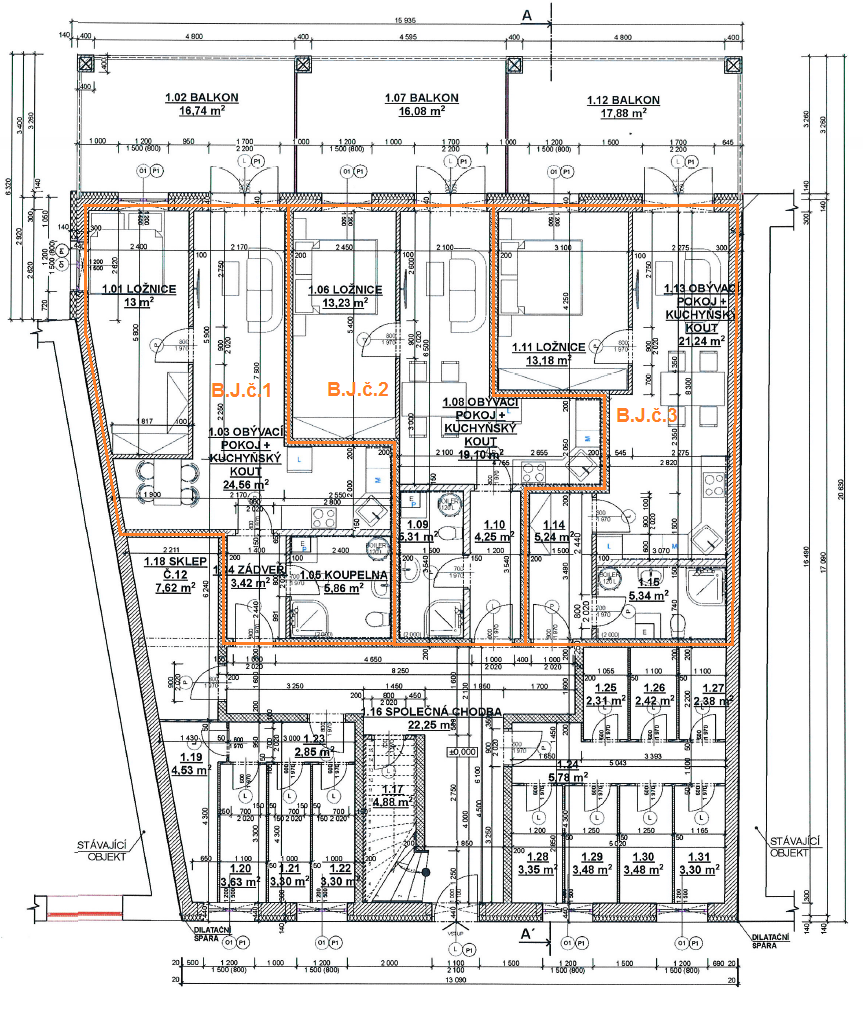 Výměra bytových jednotek 1.NP:
B.J.č.1 = 46,84 m2
B.J.č.2 = 41,88 m2
B.J.č.3 = 45 m2


! šířka 2 170 < 3 300 mm

! PNP

! šířka 2 100 < 3 300 mm

! šířka 2 275 < 3 300 mm

! úklidová místnost bez přívodu vody a odpadů

! absence zádveří
Zdroj: Raška
Původní PD – 9/2018
PŮDORYS 2.NP
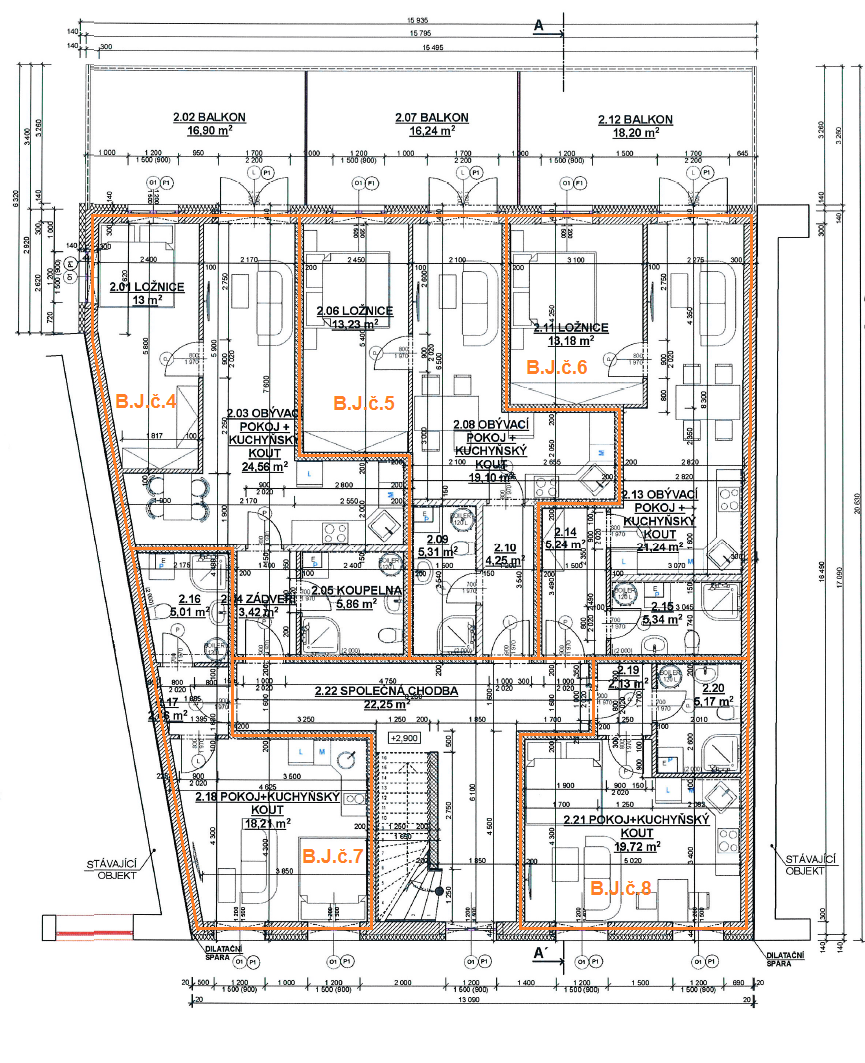 Výměra bytových jednotek 2.NP:
B.J.č.4 = 46,84 m2
B.J.č.5 = 41,89 m2
B.J.č.6 = 45 m2
B.J.č.7 = 25,68 m2
B.J.č.8 = 27,02 m2


ČSN 73 4301 Obytné budovy


! nevyhovující sklon schodiště 37° a 38° > 33° bytový dům bez výtahu
PŮDORYS 2.NP
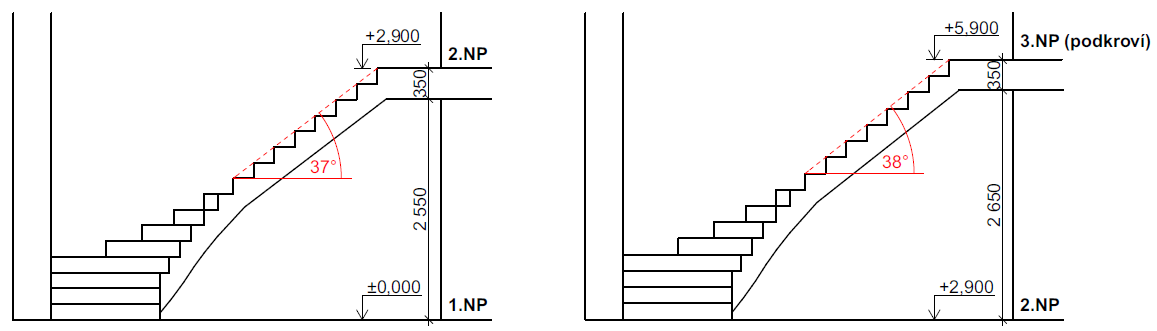 Zdroj: Vlastní
Zdroj: Raška
Původní PD – 9/2018
PŮDORYS 3.NP (PODKROVÍ)
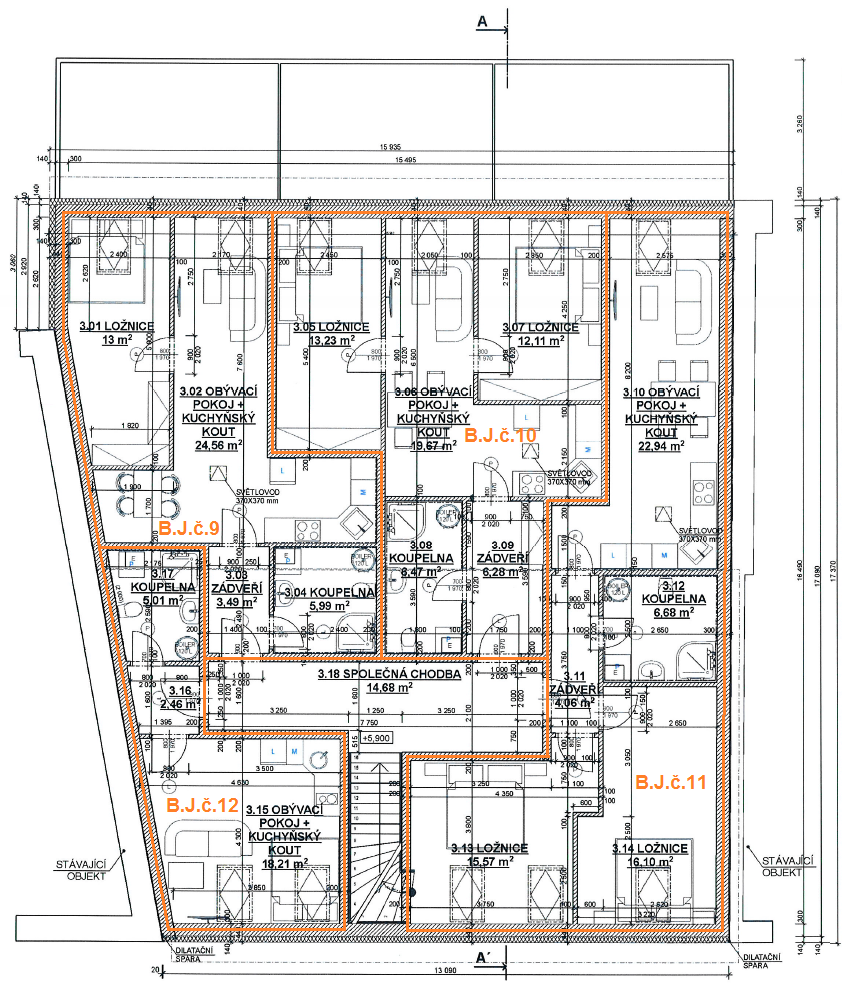 Výměra bytových jednotek 3.NP:
B.J.č.9 = 47,04 m2
B.J.č.10 = 57,76 m2
B.J.č.11 = 65,35 m2
B.J.č.12 = 25,68 m2

! nesplněna podmínka výšky 2,3 m nad nejméně polovinou podl. plochy

! nesplněn objem místnosti 30 m3   určených pro spaní 2 osob
PŮDORYS 3.NP (PODKROVÍ)
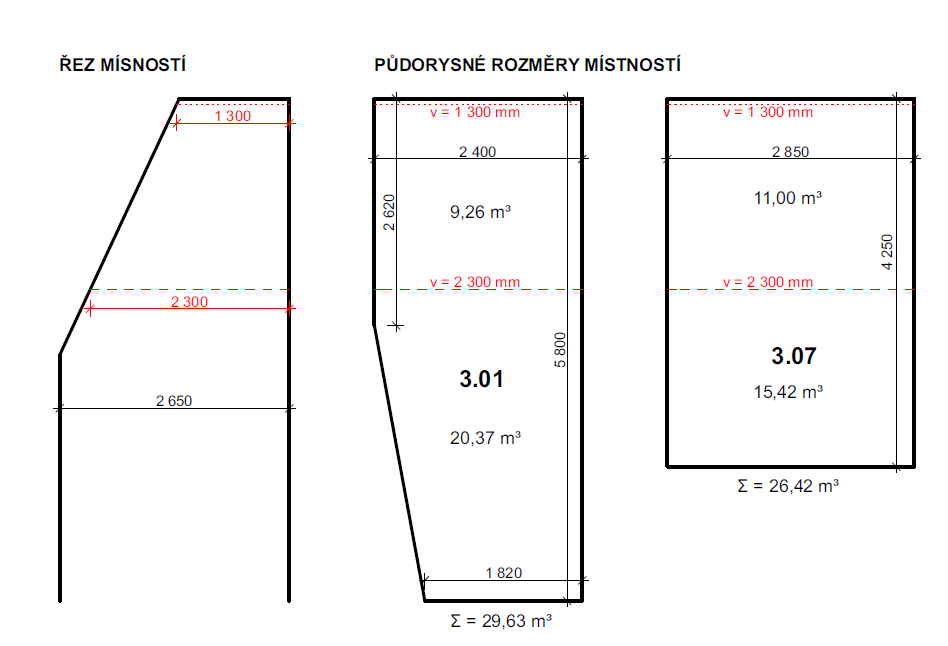 Zdroj: Vlastní
Zdroj: Raška
Původní PD – 9/2018
ŘEZ OBJEKTEM
Plocha technické místnosti 1.PP = 14,40 m2

! velké vykonzolování balkonů do vzdálenosti 3 260 mm

! podsklepení jedné místnosti
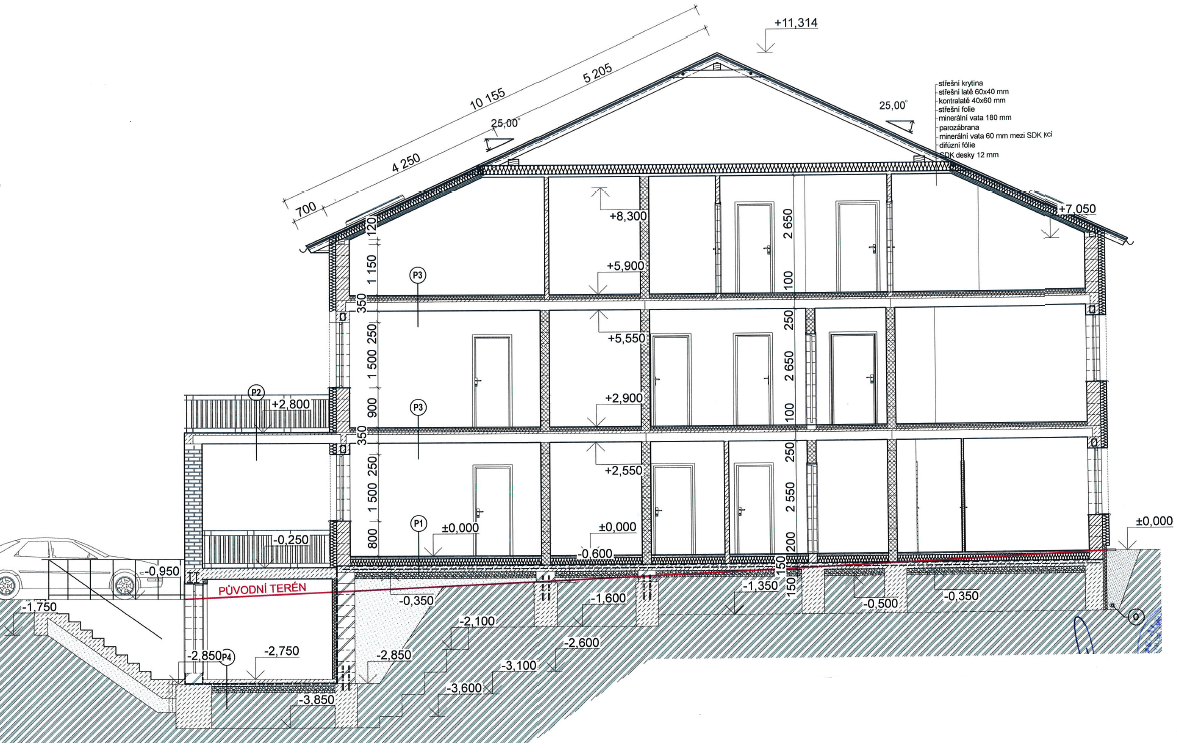 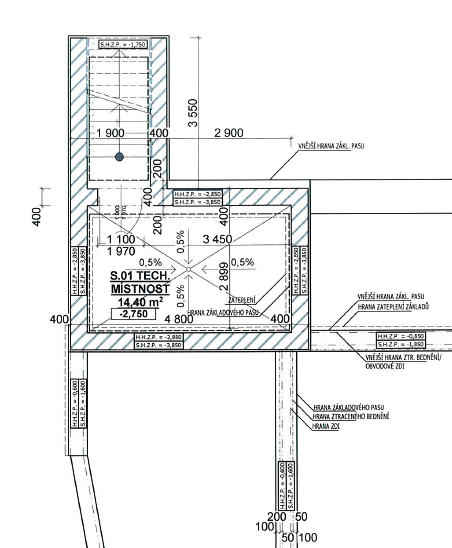 Zdroj: Raška
1.PP
Zdroj: Raška
Popis objektu
JIHOZÁPADNÍ POHLED
Druh stavby: Bytový dům			
Zastavěná plocha: 254,82 m2
Počet podlaží: 3 NP
Počet bytů: 9 (6x 2+KK, 3x 1+KK)
Počet obyvatel: 18
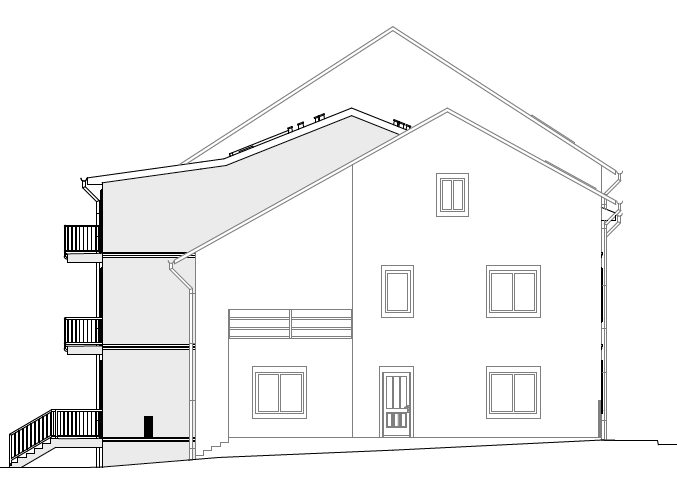 JIHOVÝCHODNÍ POHLED
SEVEROZÁPADNÍ POHLED
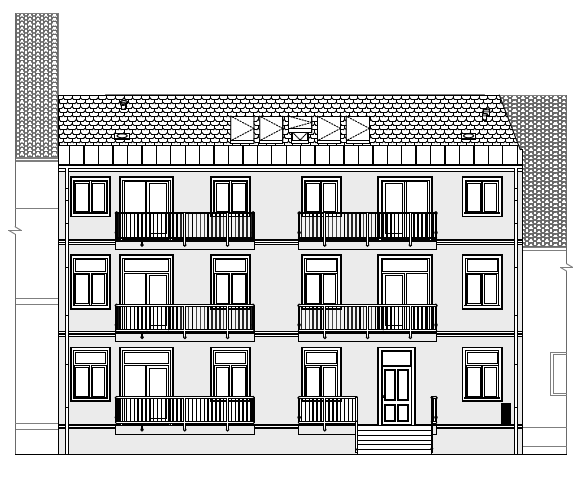 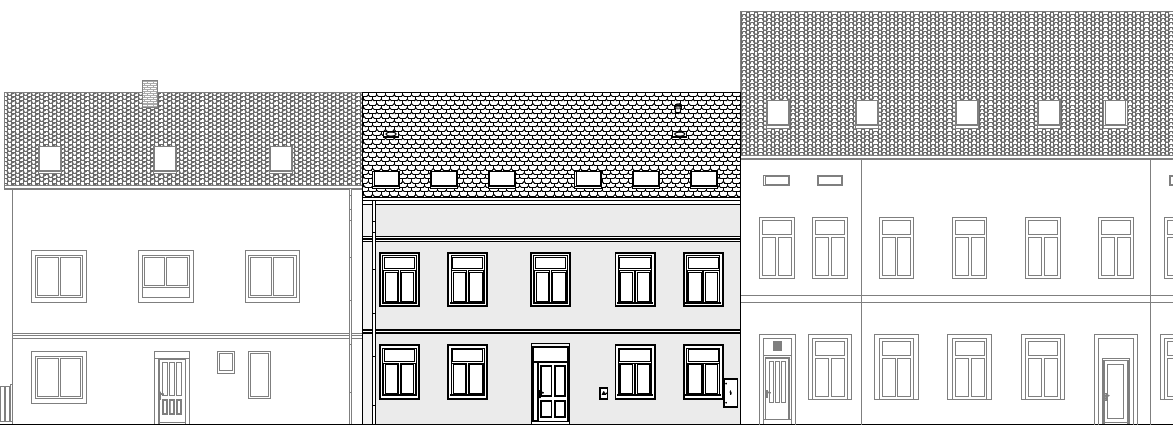 Zdroj: Vlastní
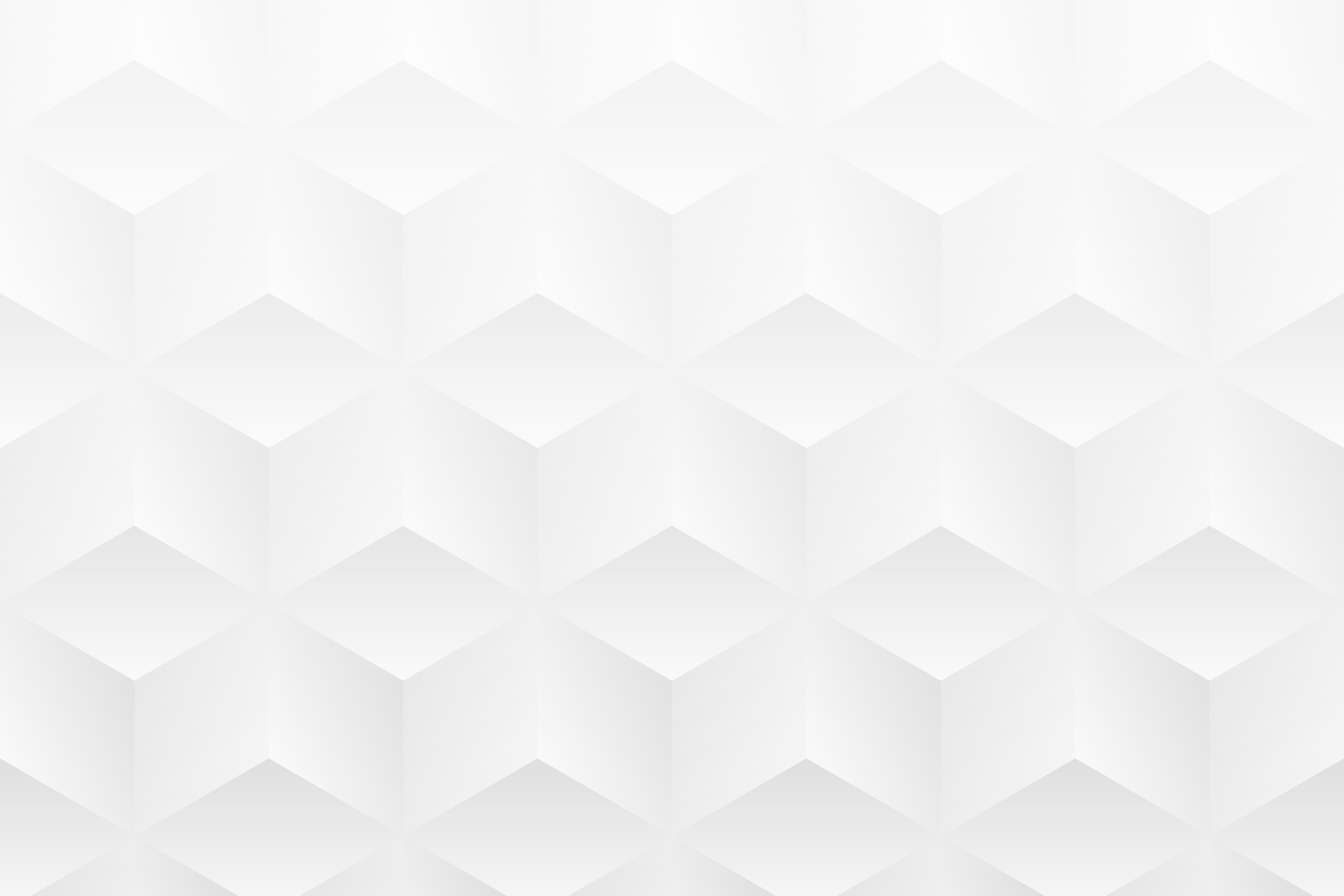 PŮDORYS 1.NP
Popis objektu
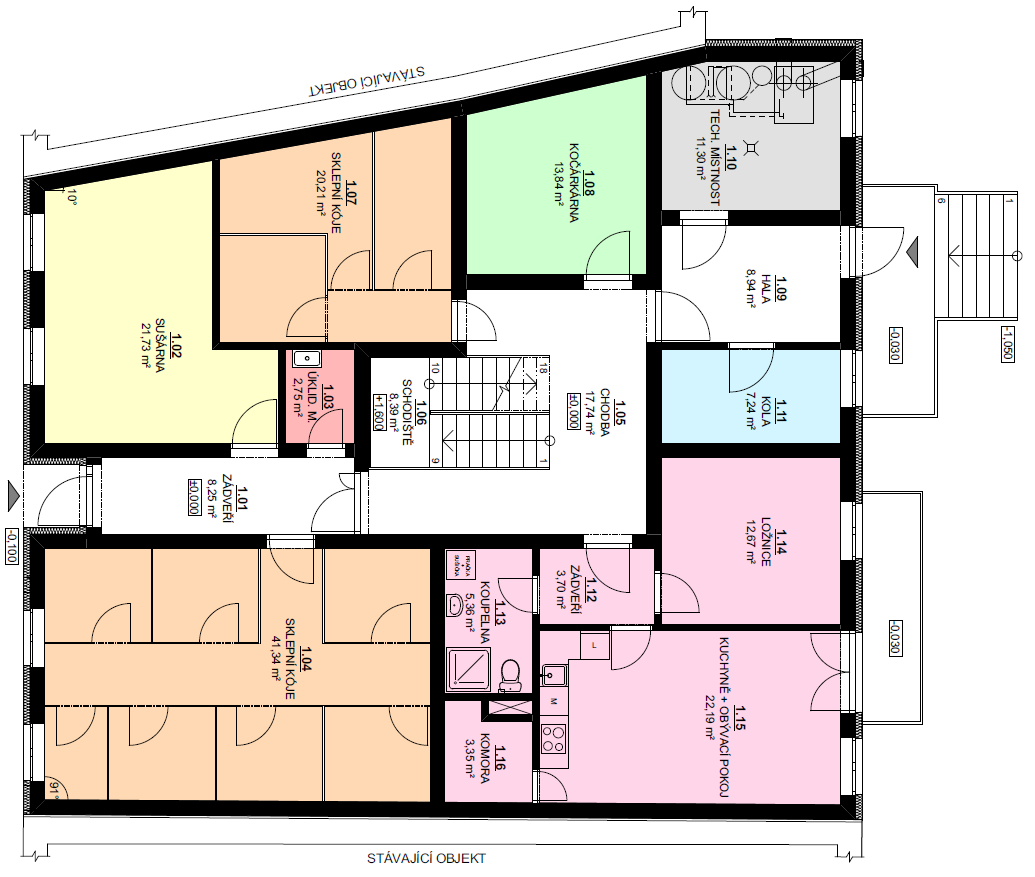 Výměra bytových jednotek 
1.NP:
 B.J.č.1 = 47,27 m2






 sklepní kóje –pozinkovaný
  tahokov
Zdroj: Vlastní
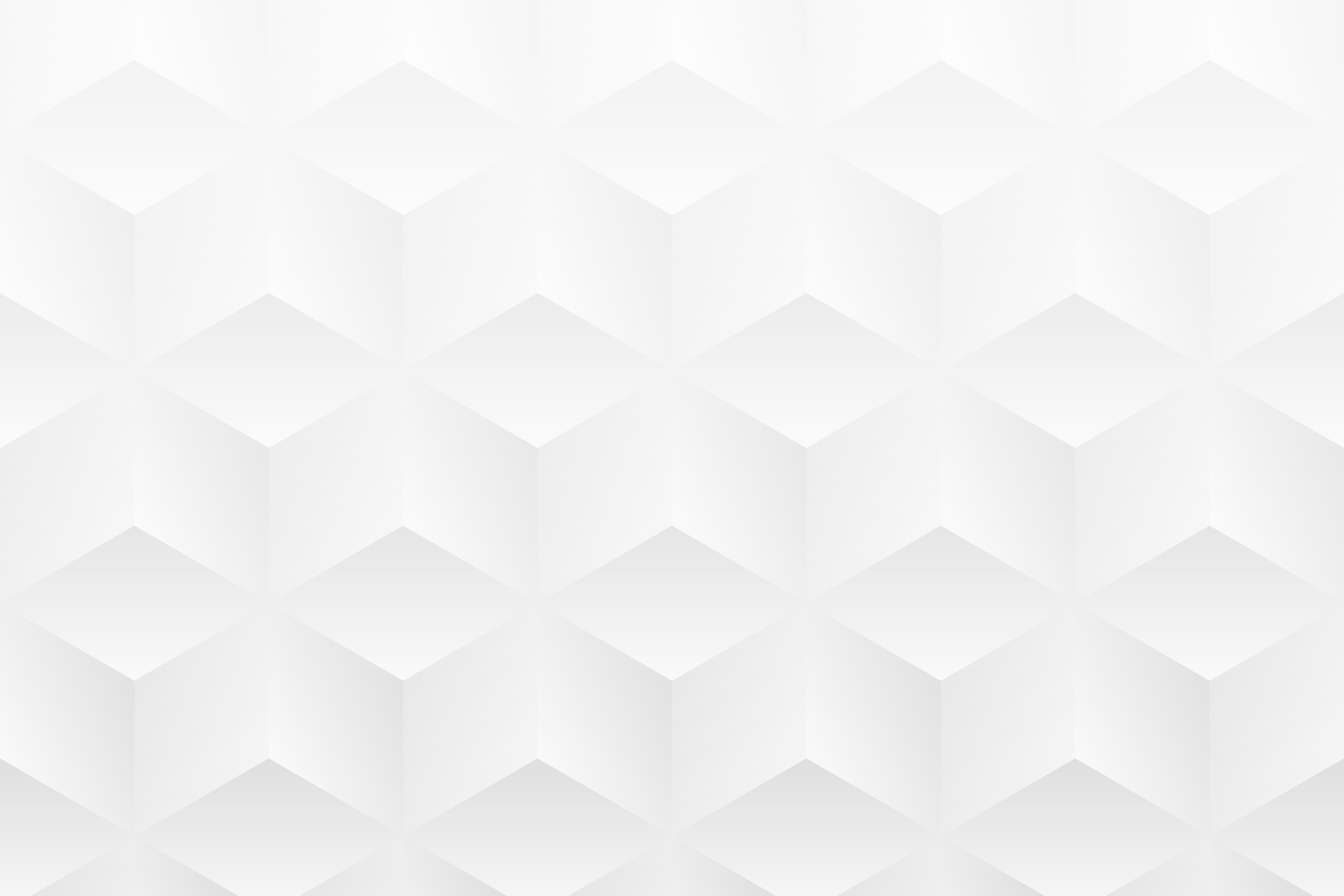 PŮDORYS 2.NP
Popis objektu
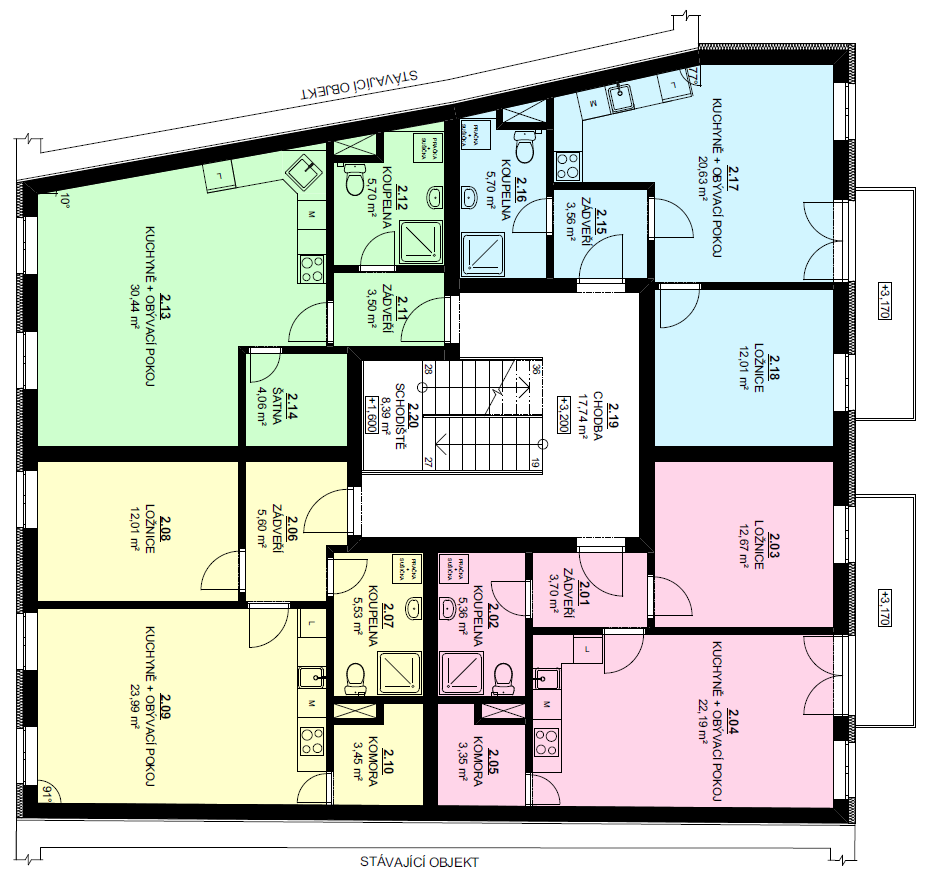 Výměra bytových jednotek 
2.NP:
 B.J.č.2 = 47,27 m2
 B.J.č.3 = 50,58 m2
 B.J.č.4 = 43,70 m2
 B.J.č.5 = 41,90 m2


 instalační šachty
 sociální zařízení
	↓
   střed objektu
Zdroj: Vlastní
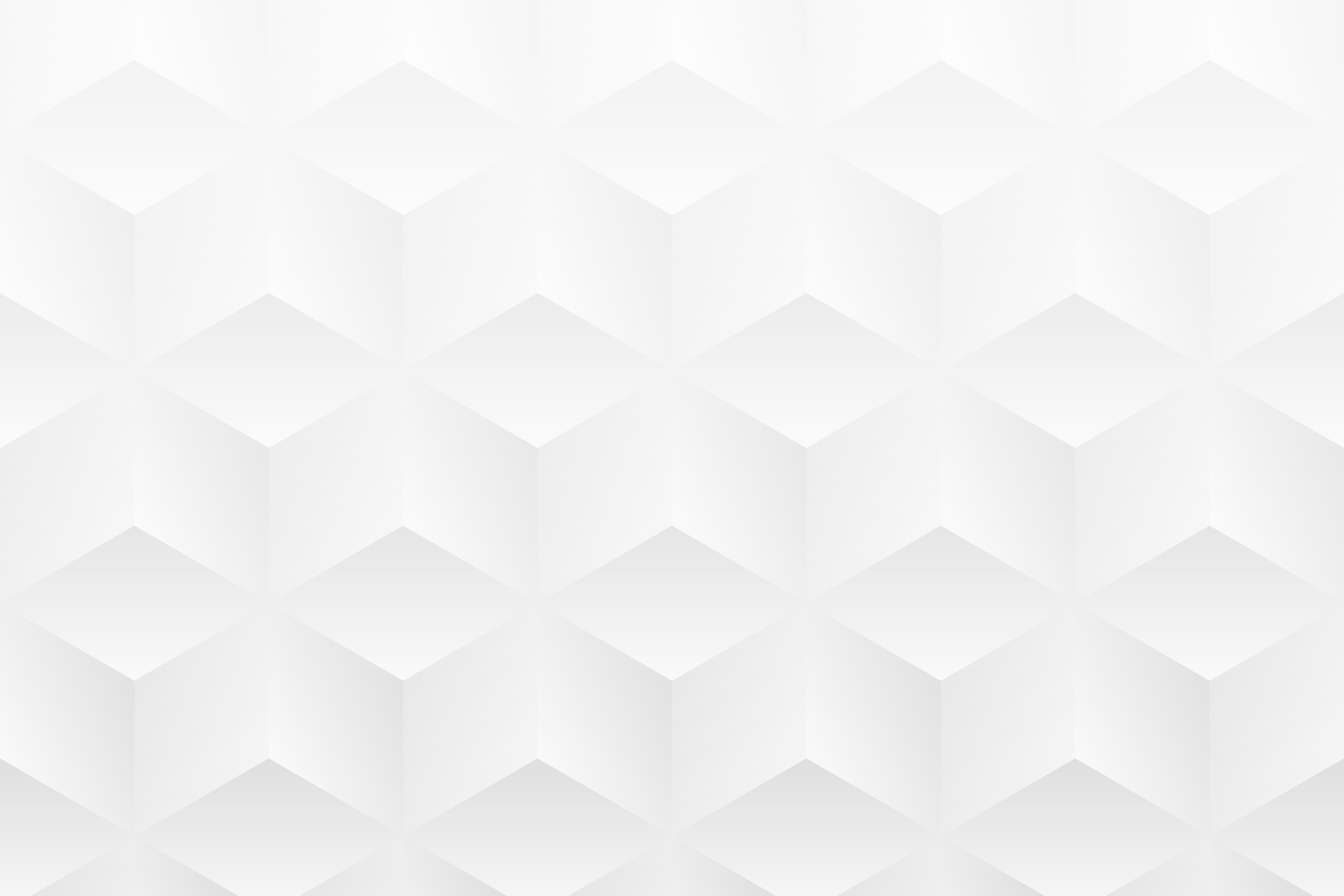 PŮDORYS 3.NP (PODKROVÍ)
Popis objektu
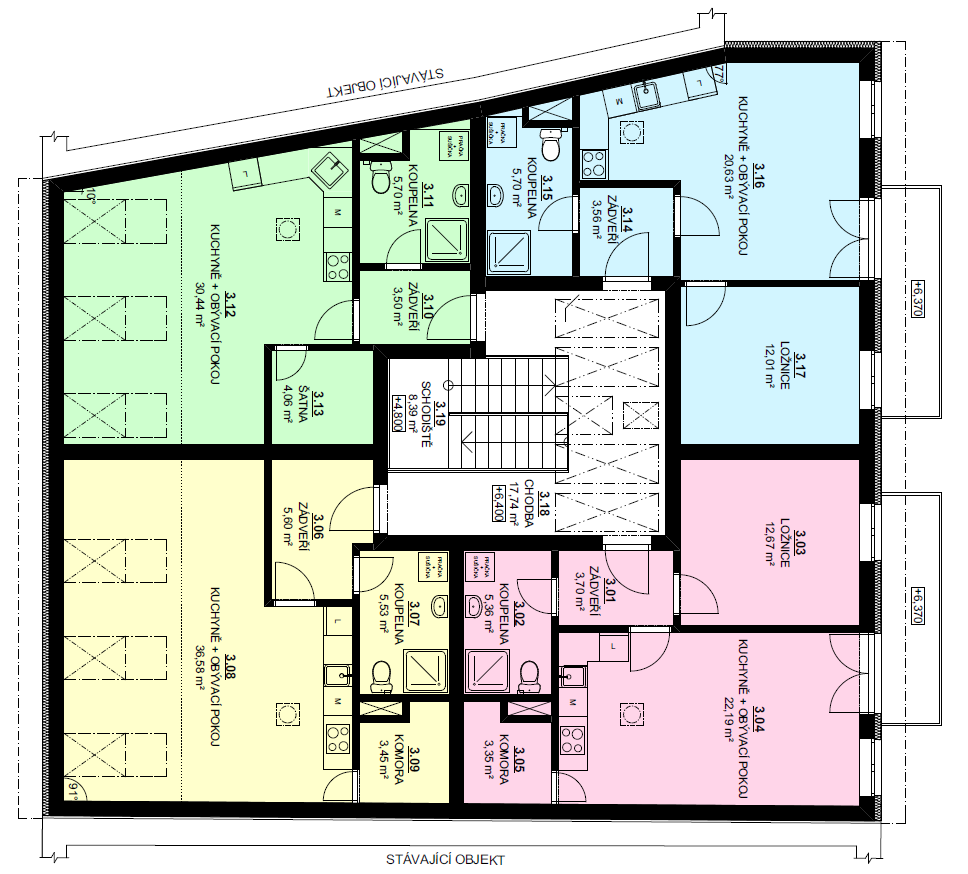 Výměra bytových jednotek 
3.NP (podkroví):
 B.J.č.6 = 47,27 m2
 B.J.č.7 = 51,16 m2
 B.J.č.8 = 43,70 m2
 B.J.č.9 = 41,90 m2



 vikýř
Zdroj: Vlastní
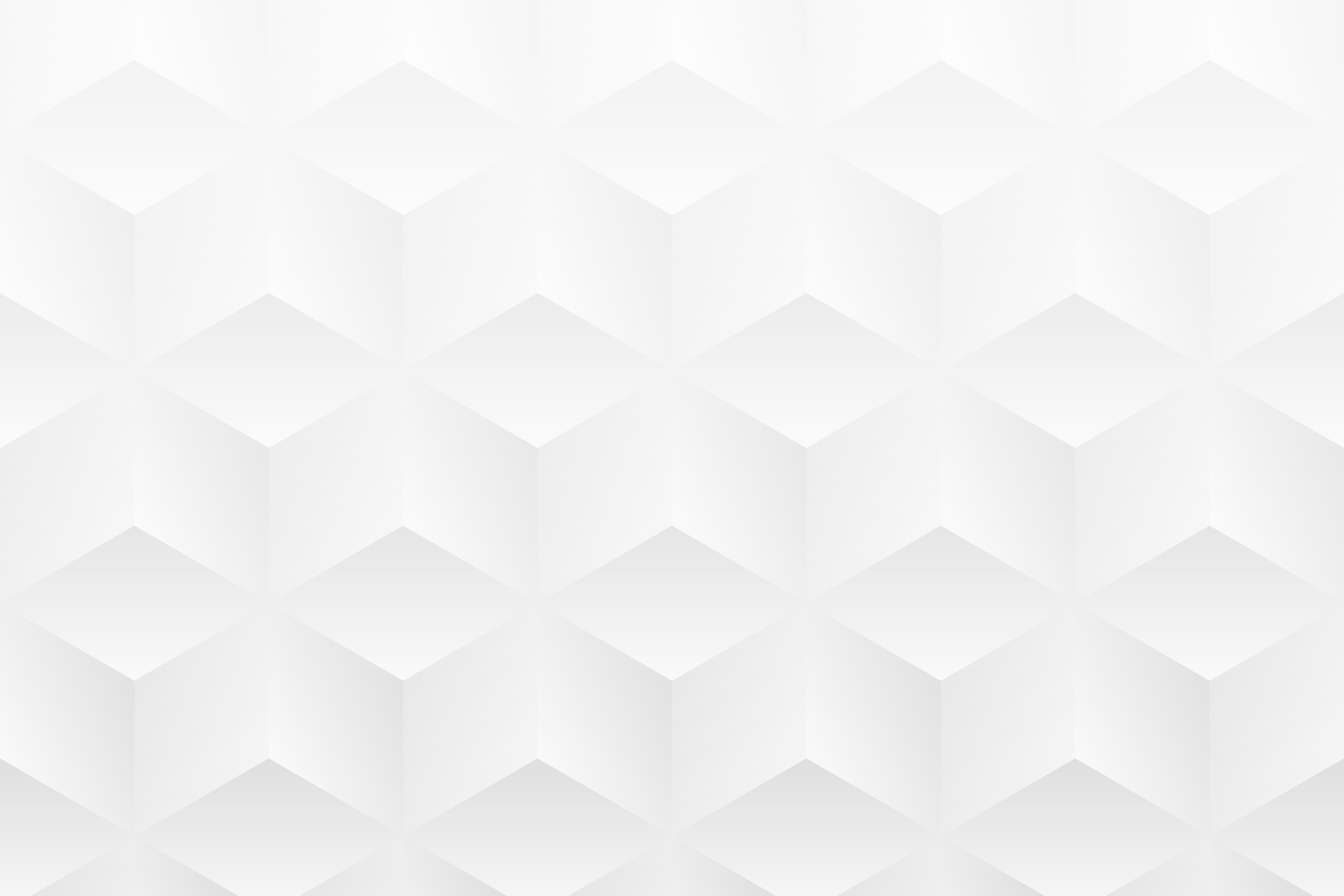 Popis objektu
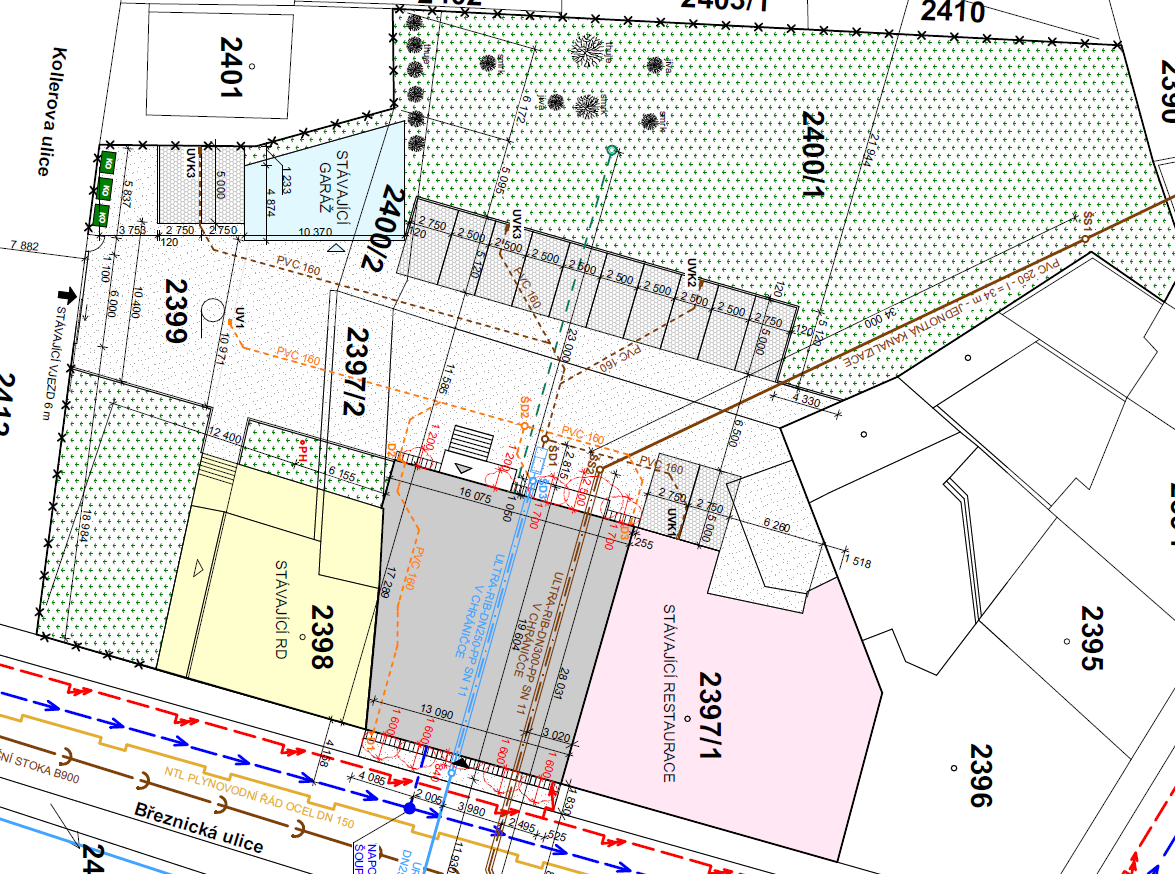 Zadní vstup
Vjezd: Kollerova ulice
Parkovací stání: 14
Odvod dešťových vod
Nasávání vzduchu – PBŘ
Prostor pro komunální odpad
Zdroj: Vlastní
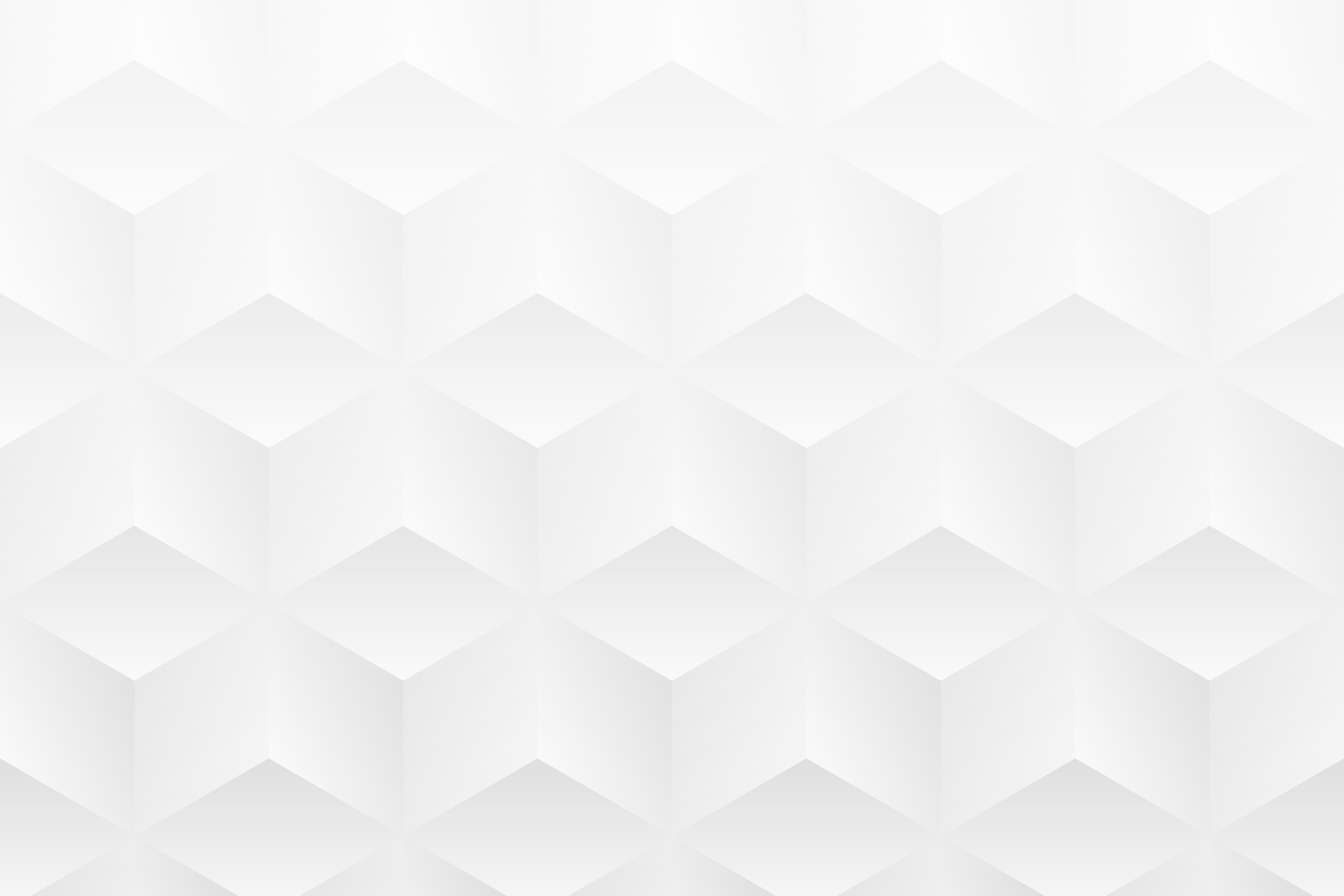 Konstrukční řešení objektu
Stěnový konstrukční systém
Zdivo: Heluz Family 30 broušená, Heluz 14
Stropní konstrukce žlb monolitická
Schodiště žlb monolitické s nabetonovanými stupni
Skládaná střešní krytina a plechová falcová 
Těžké plovoucí podlahy
Okna – izolační trojsklo
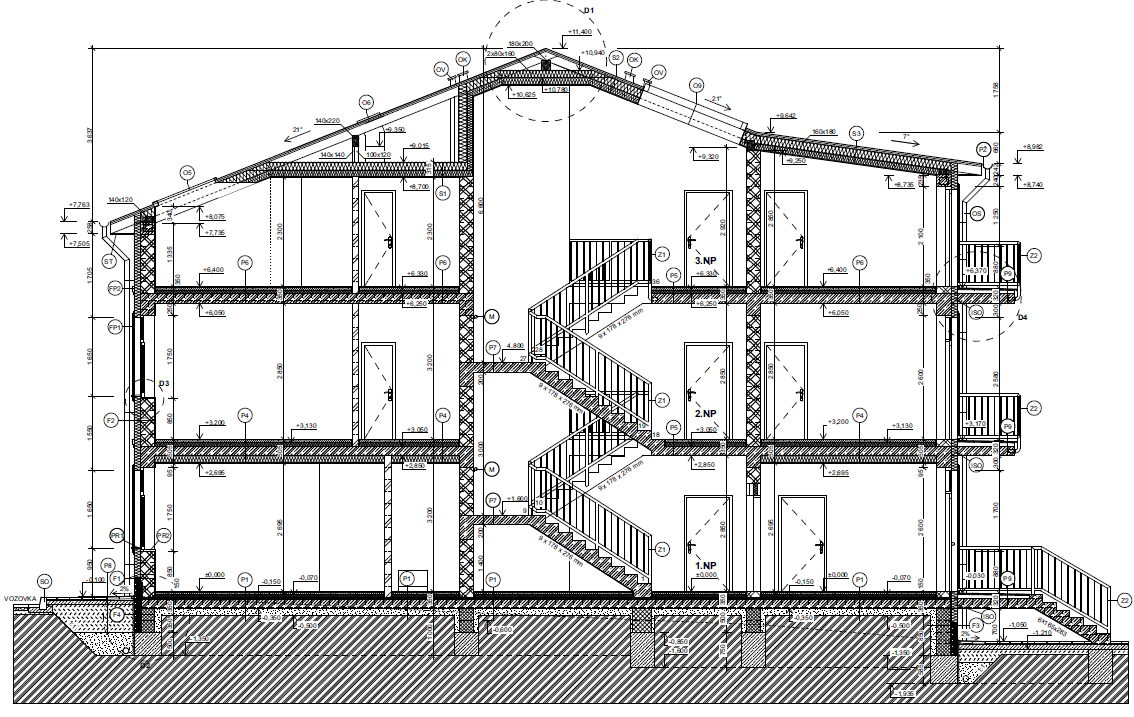 Zdroj: Vlastní
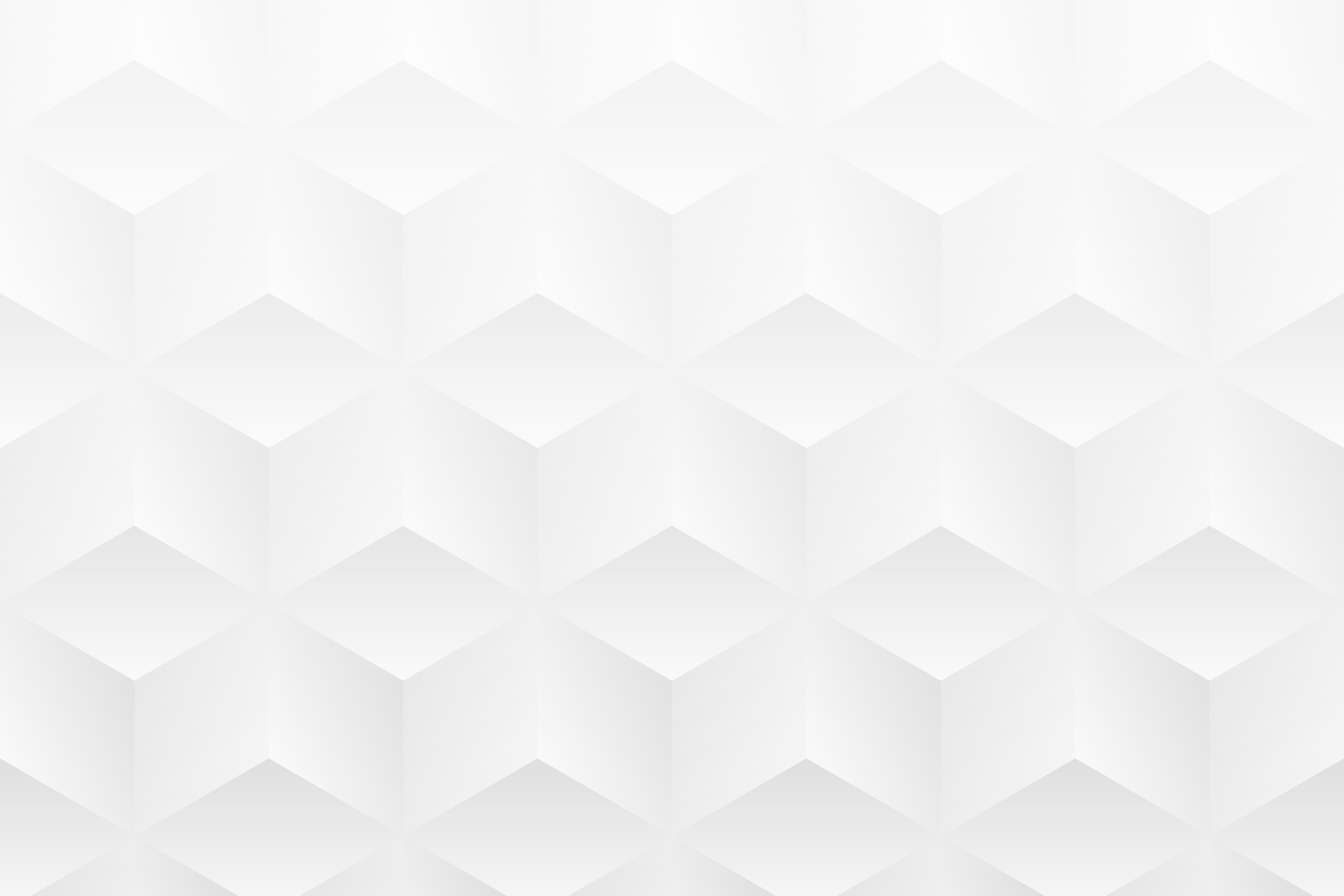 Požárně bezpečnostní řešení
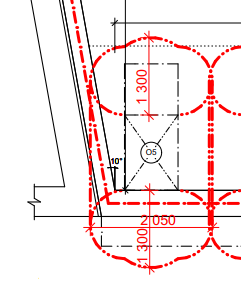 Požární zatížení:
Bytová část pv = 40 kg/m2
Domovní prostory pv = 32 kg/m2
Tech. místnost, kola pv = 15 kg/m2
Každá bytová jednotka → samostatný PÚ
CHÚC A
V každém patře navržen požární hydrant

Přenosné hasicí přístroje:
	1x vstupní zádveří, vedle hlavního domovního rozvaděče
	1x v prostoru chodby 2.NP
	1x technická místnost
Zdroj: Vlastní
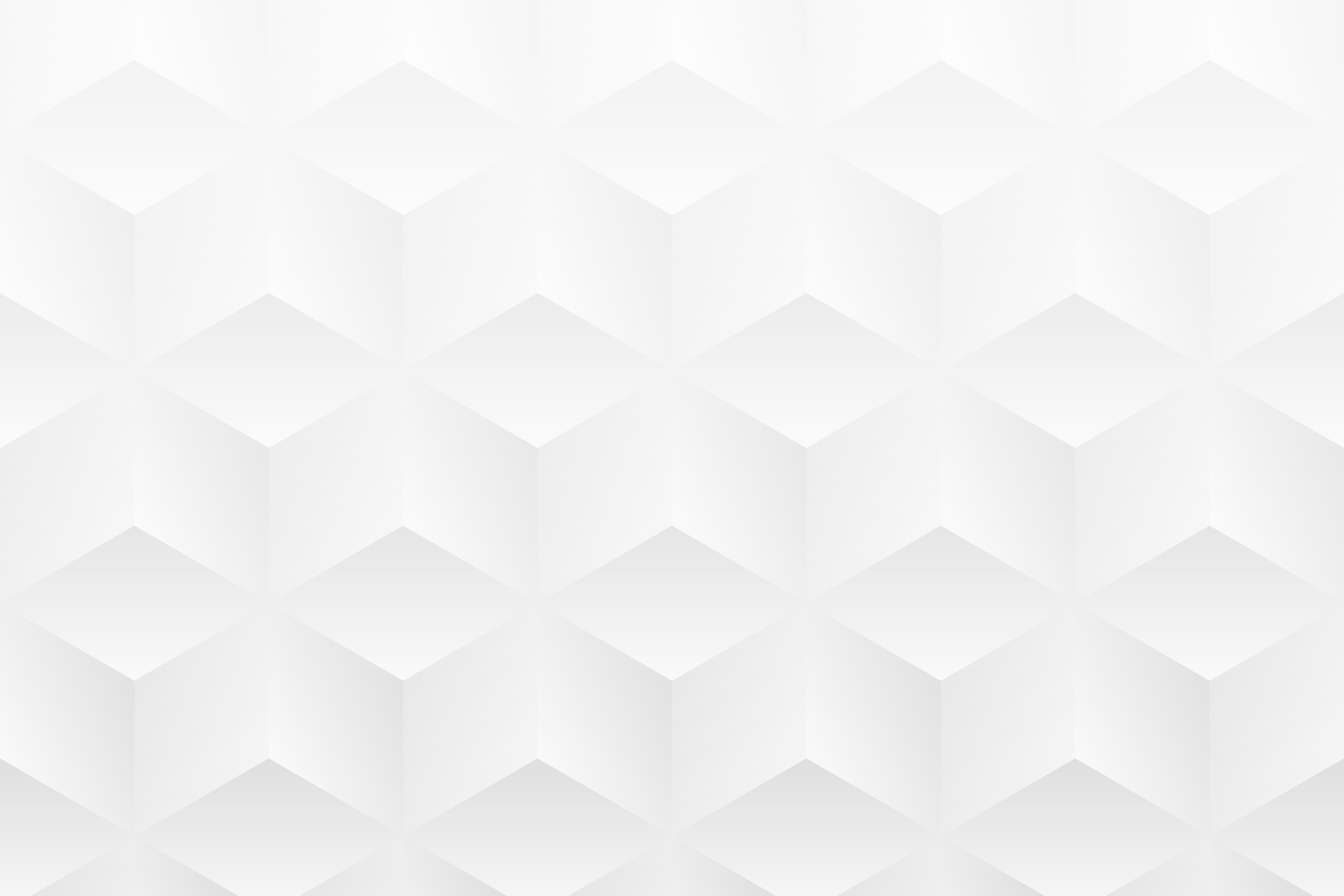 Technika prostředí staveb
Tepelné čerpadlo vzduch/voda Stiebel Eltron s integrovaným elektrickým kotlem, výkon 25 kW


Každá bytová jednotka → kalorimetr
Rozvody – měděné potrubí + mirelon
	Ocelová desková otopná tělesa
	Trubková otopná tělesa včetně el. topné patrony


Podružný radiový vodoměr
Rozvody – PPR potrubí
VYTÁPĚNÍ
VODOVOD
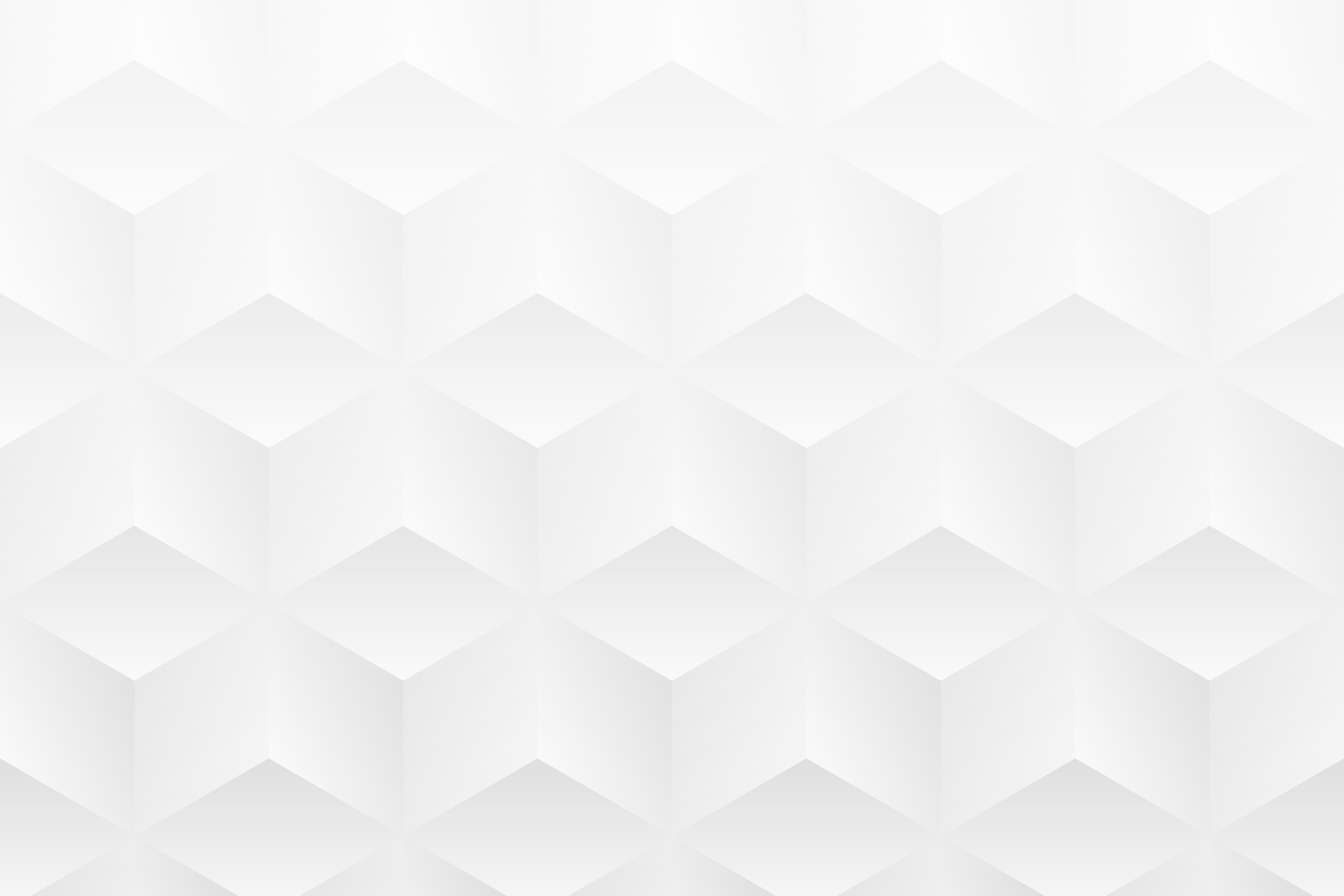 Technika prostředí staveb
ELEKTROINSTALACE
Oceloplechový protipožární rozvaděč
Hromosvod - hřebenová jímací soustava – uzemnění na spodní hraně základových pasů
BR
BR
BR
RR
EPS
BR
HLAVNÍ ELEKTROMĚROVÝ ROZVADĚČ
BR
BR
RIS NAPOJENÍ OBJEKTU
RTS
BR
BR
BR
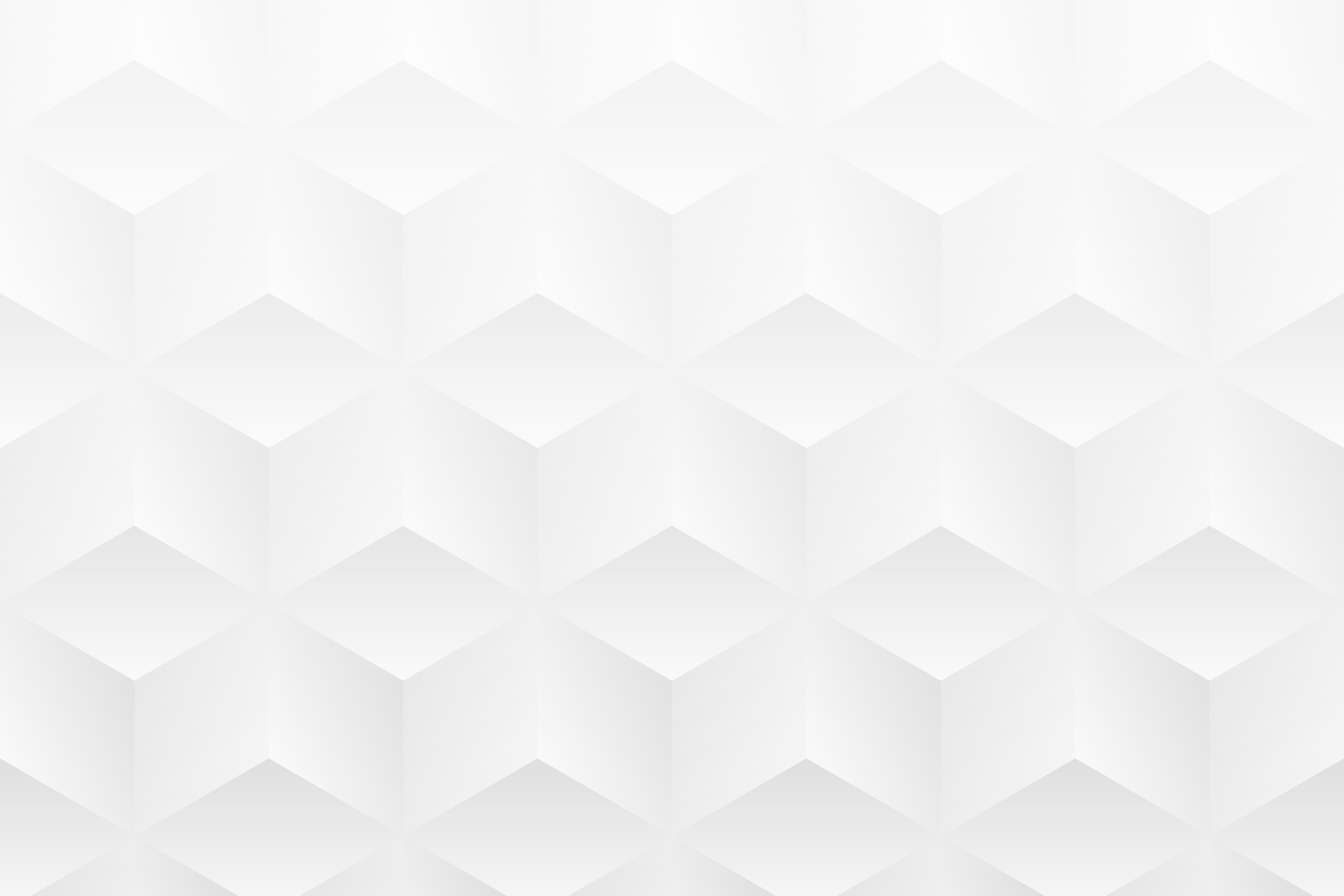 Závěrečné shrnutí
12 vs. 9 bytových jednotek
Eliminace nedostatků
Komfortní bydlení
Soulad se sousední zástavbou
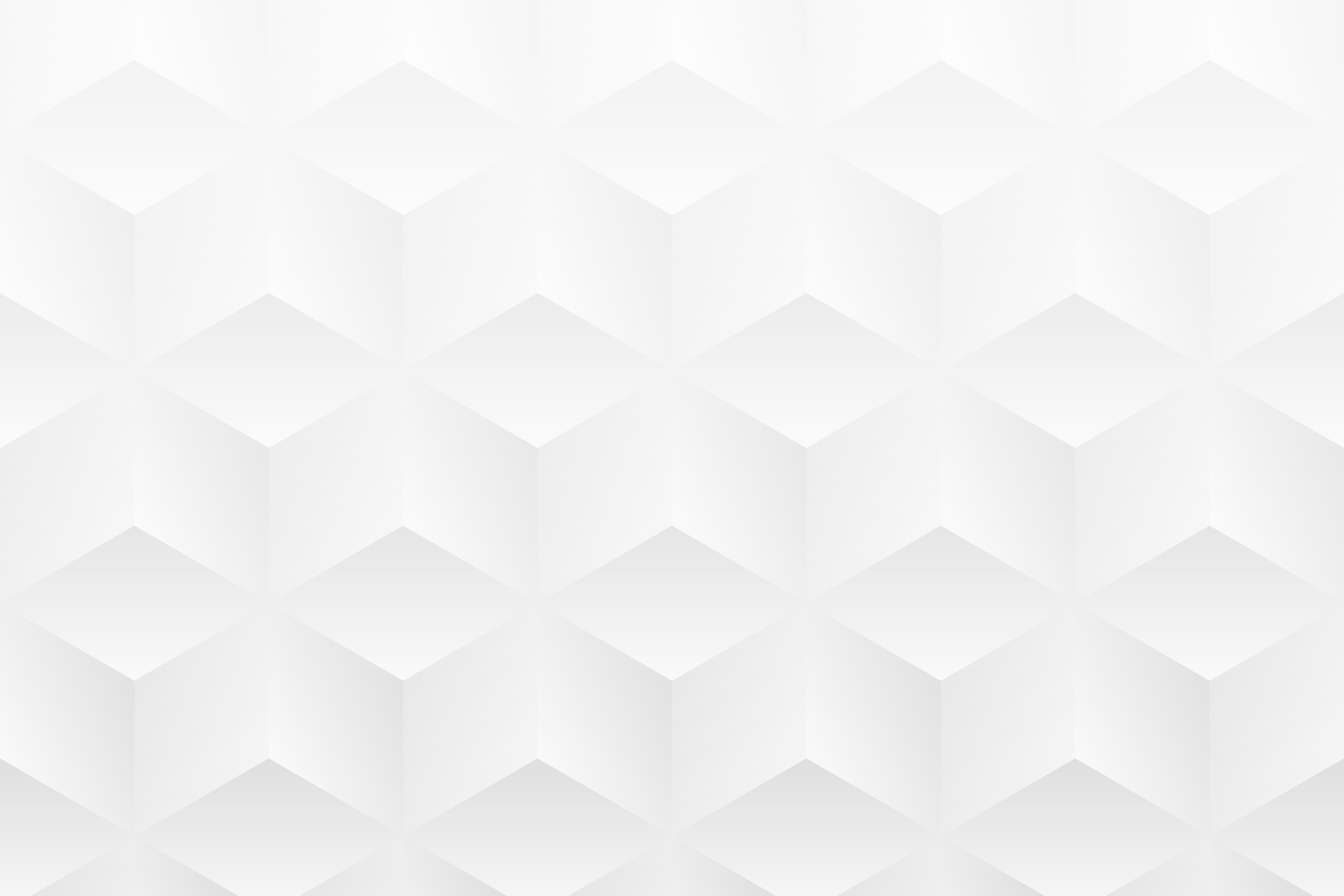 Doplňující dotazy
Doplňující dotazy vedoucího diplomové práce:

Detail: Zábradlí s kotvení trubky do zásuvné trubky se dnes již moc nepoužívá, je většinou nahrazen kotvením pomocí chem. kotev - proč ?
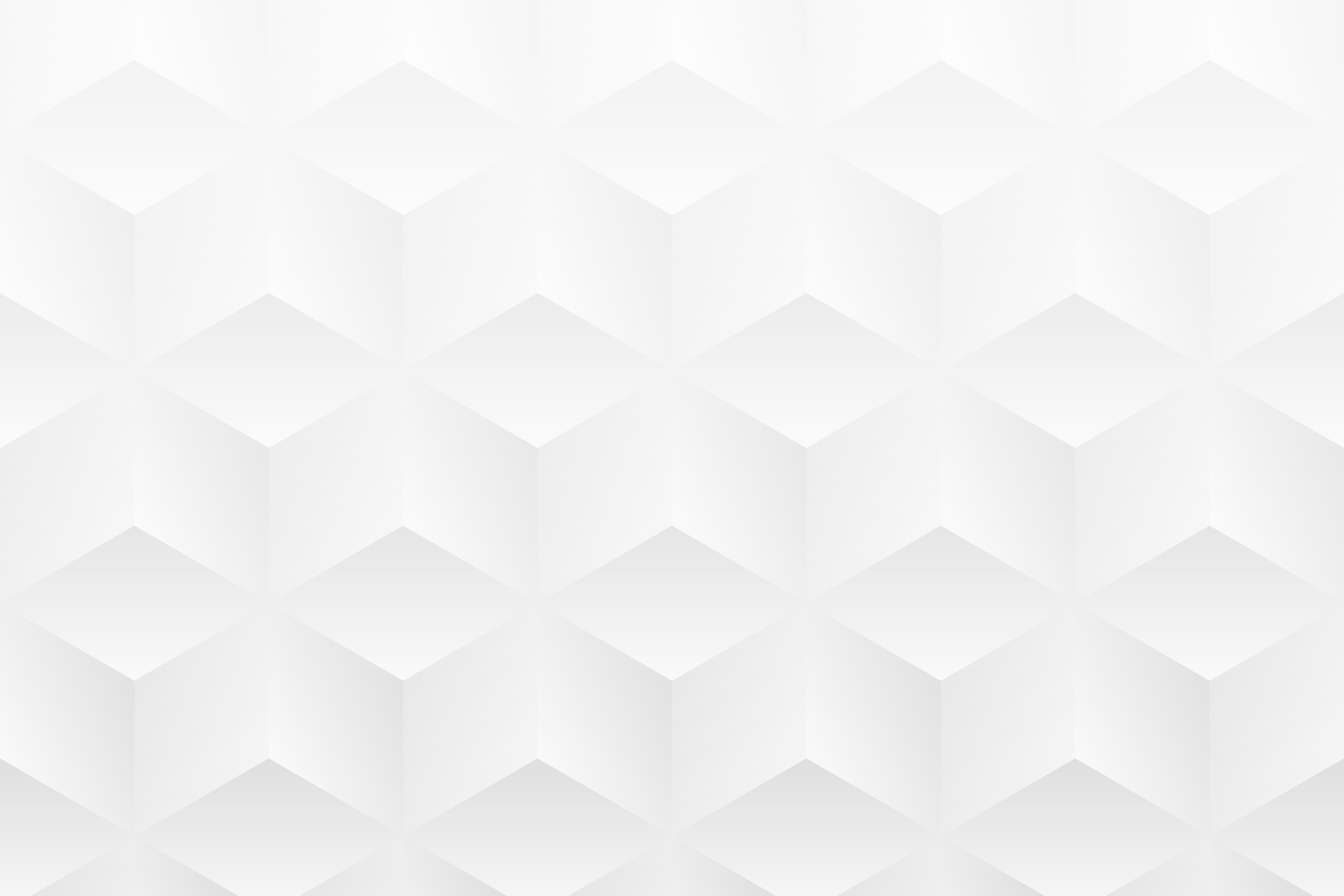 Děkuji za pozornost